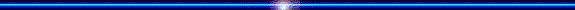 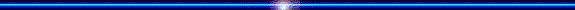 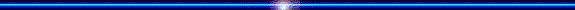 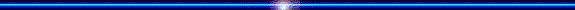 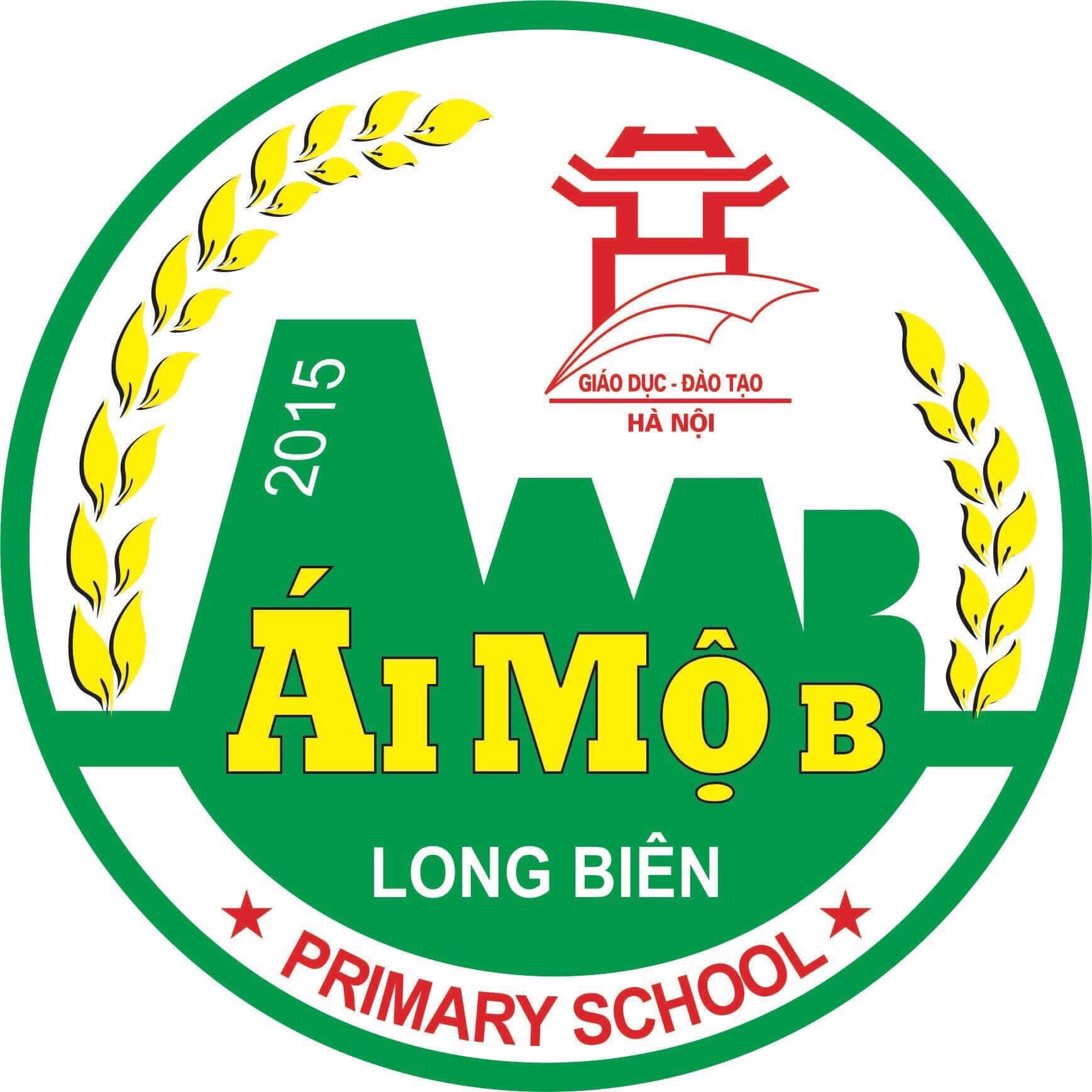 ỦY BAN NHÂN DÂN QUẬN LONG BIÊN
TRƯỜNG TIỂU HỌC ÁI MỘ B
MÔN: TOÁN
LỚP 2
Bài 23: Phép trừ (có nhớ) số có hai chữ số với số có hai chữ số (tiết 1)
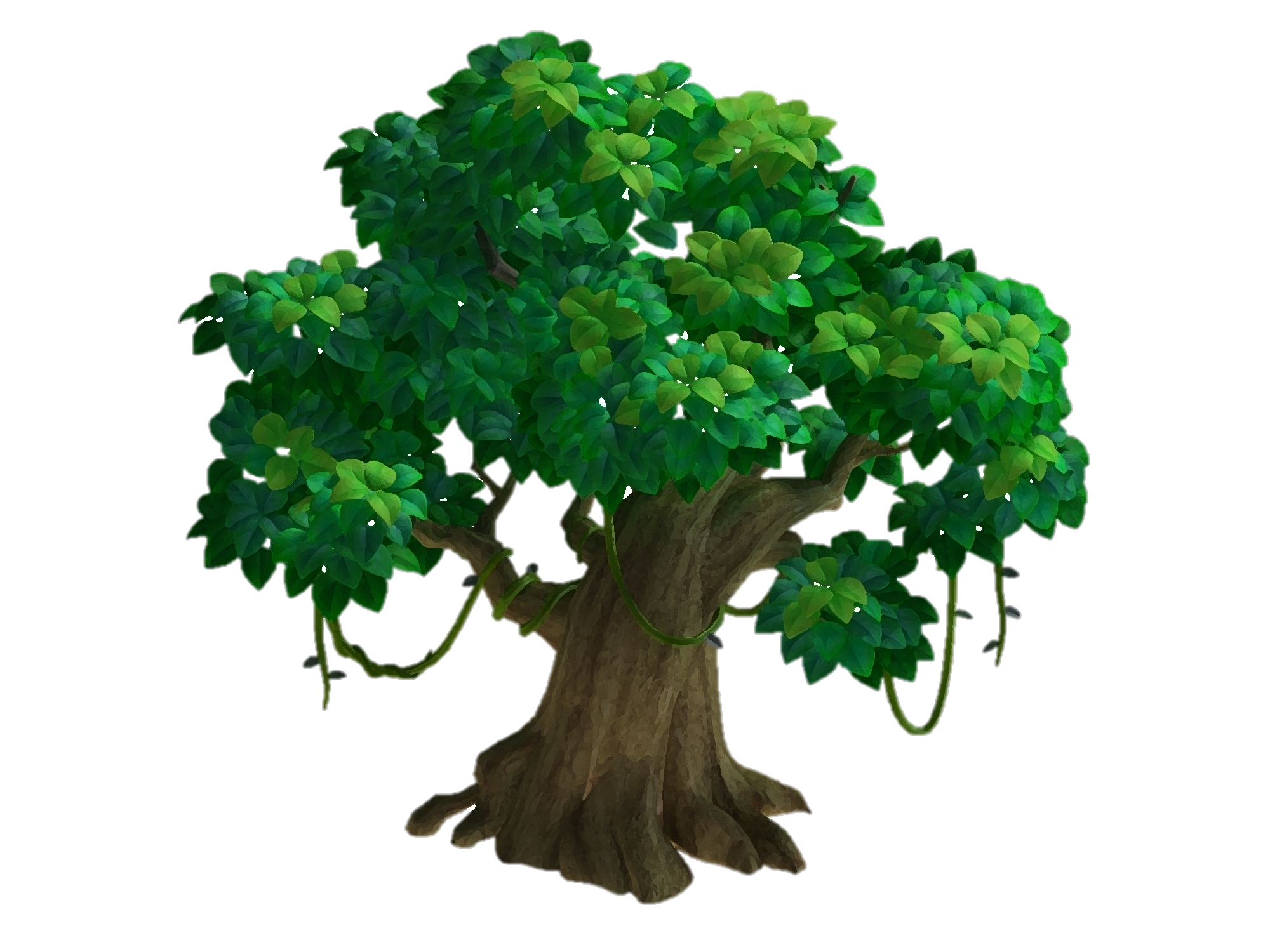 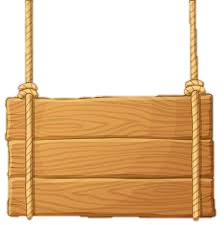 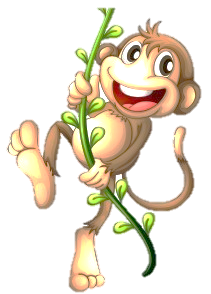 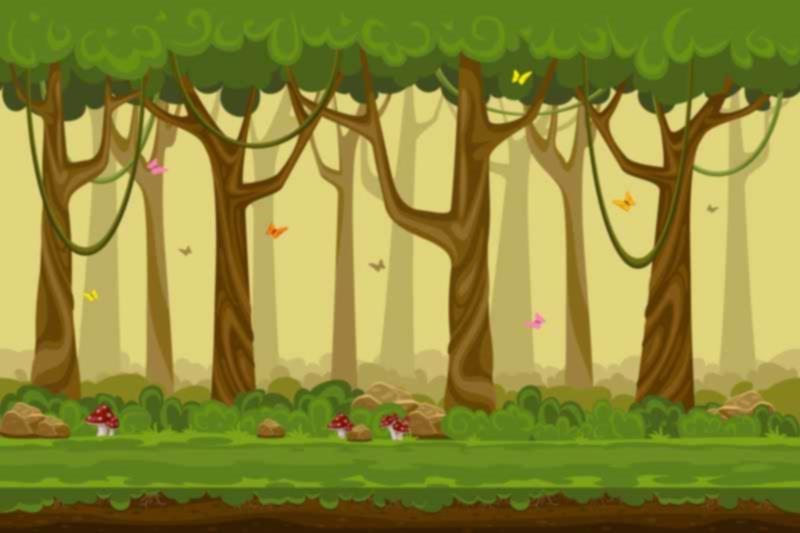 BẢO VỆ
RỪNG XANH
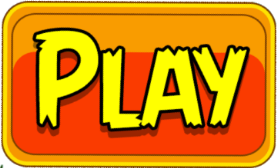 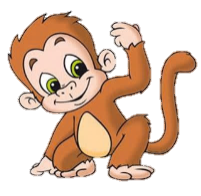 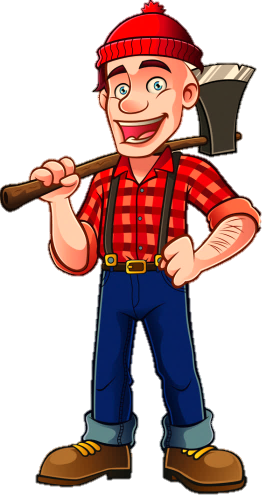 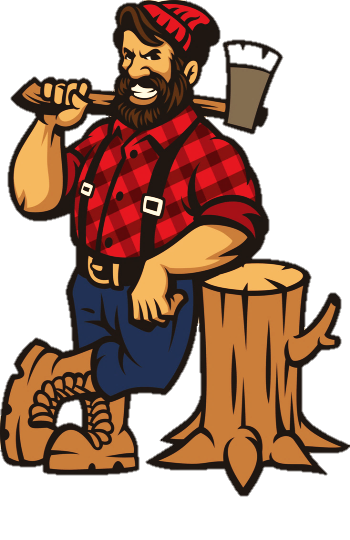 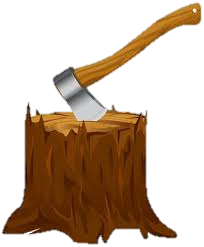 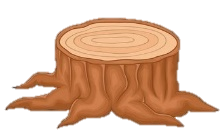 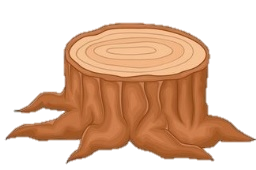 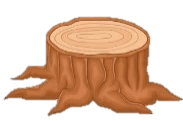 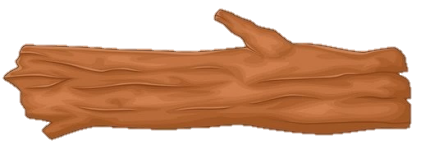 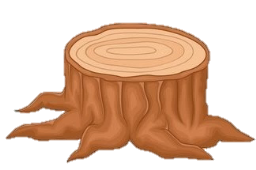 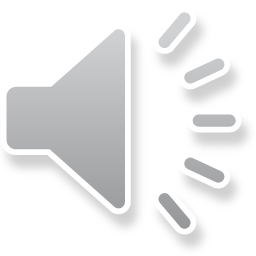 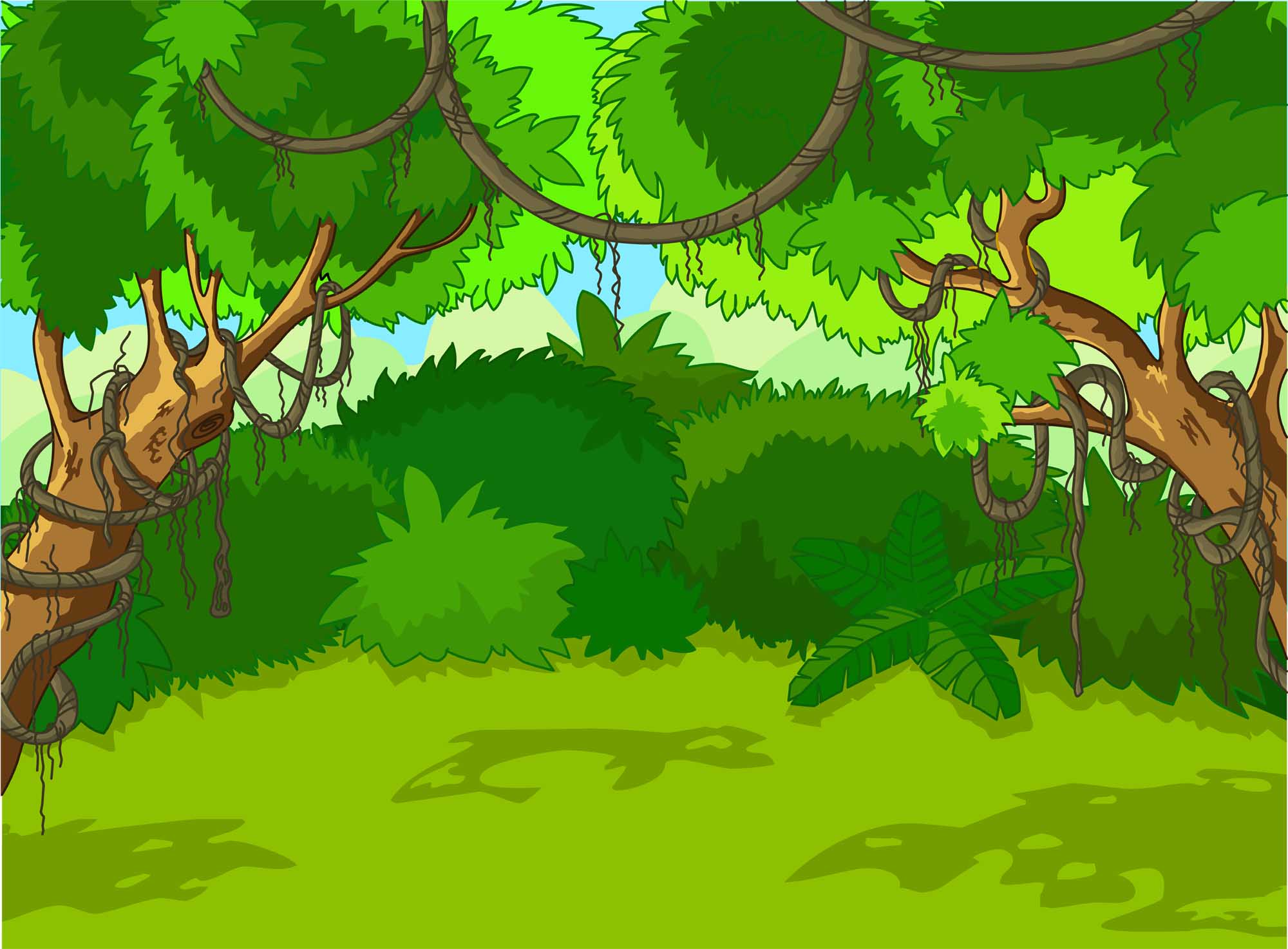 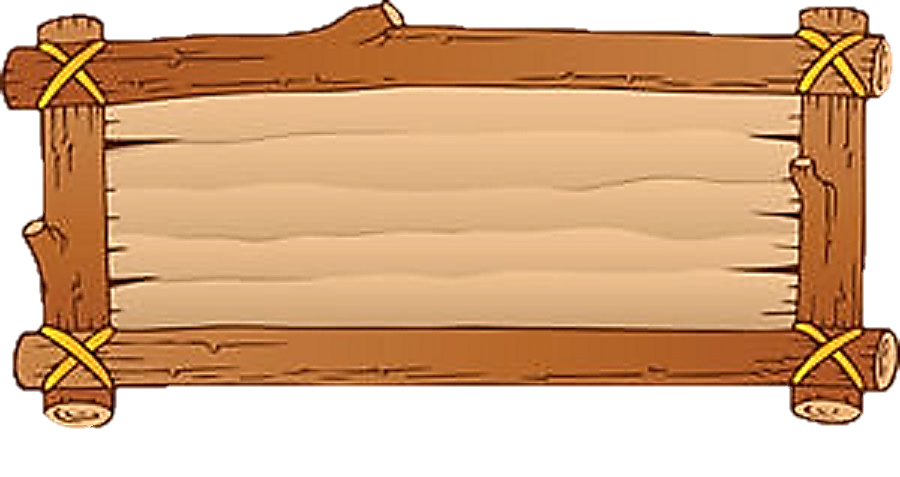 Trả lời đúng các câu hỏi 
để giúp các chú khỉ 
ngăn chặn hành vi 
phá rừng của nhóm lâm tặc
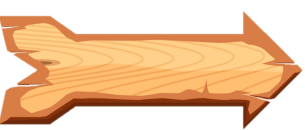 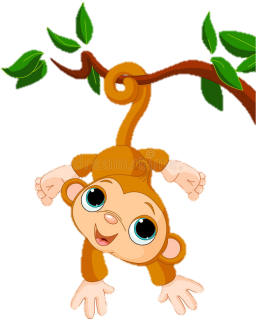 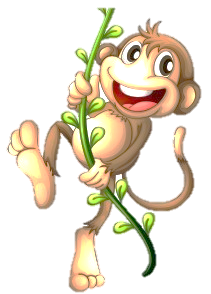 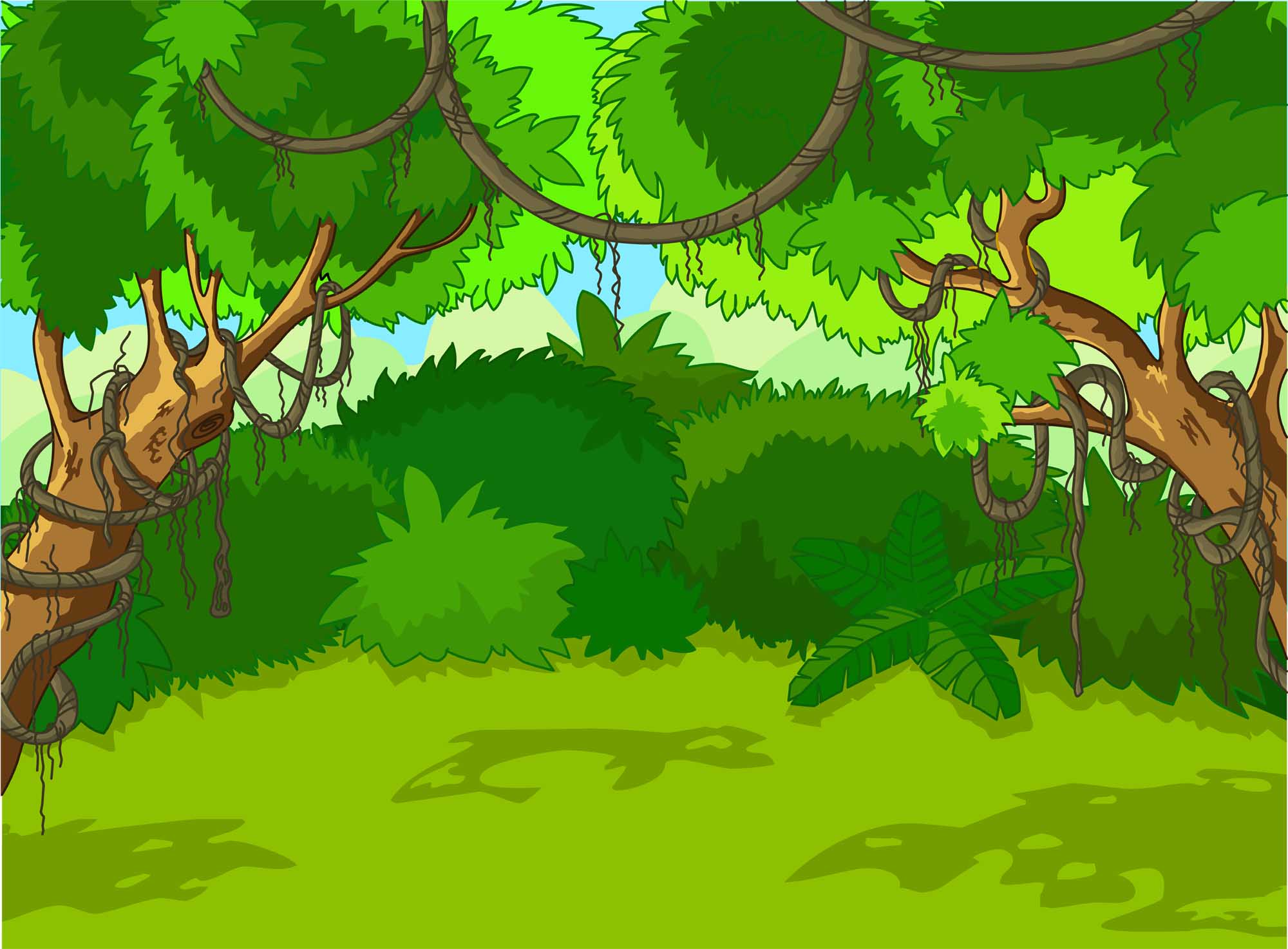 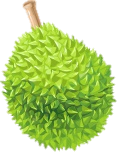 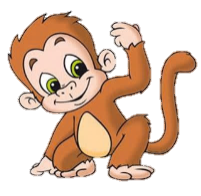 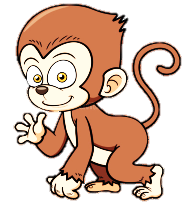 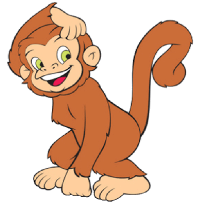 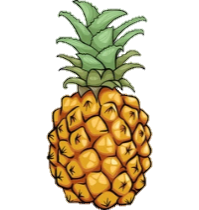 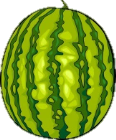 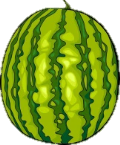 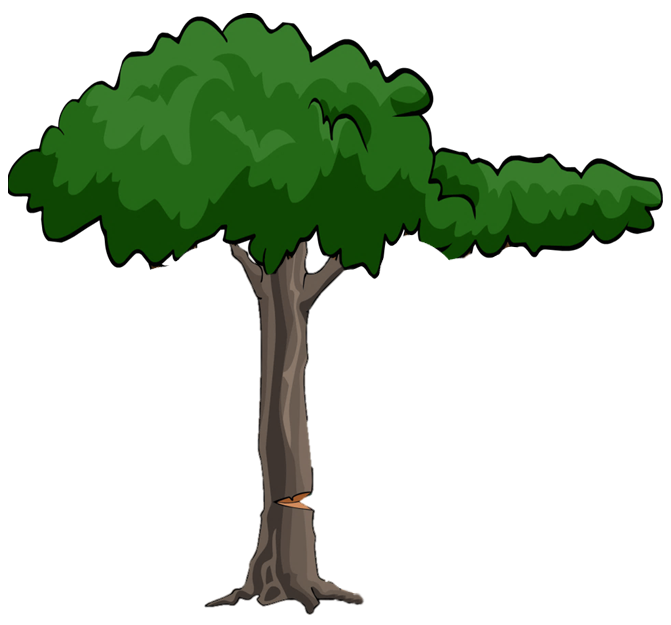 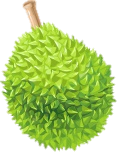 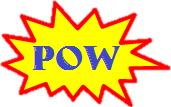 1
2
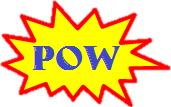 3
5
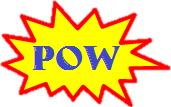 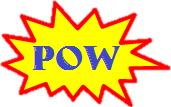 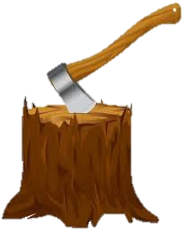 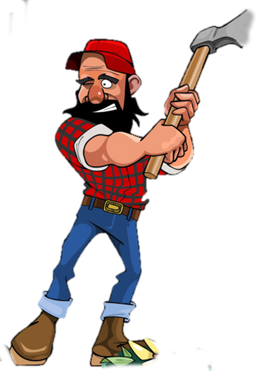 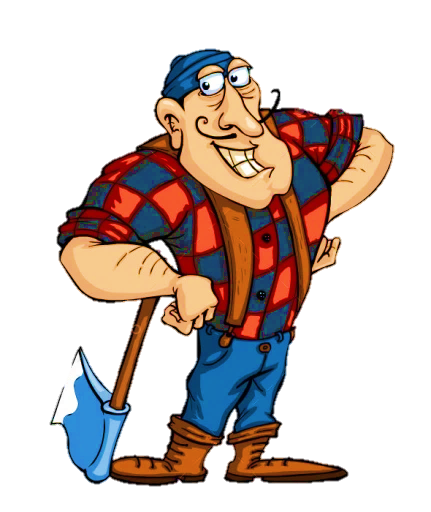 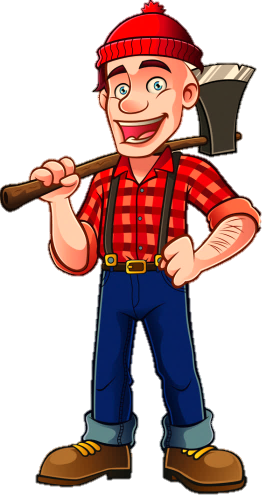 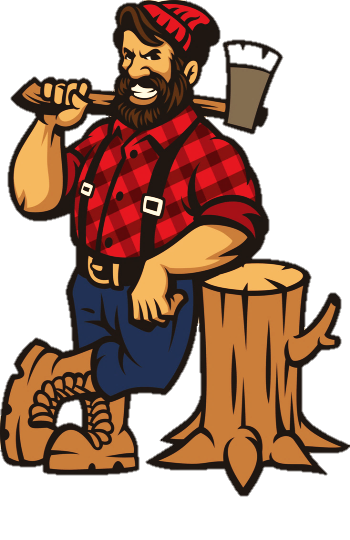 4
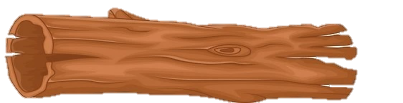 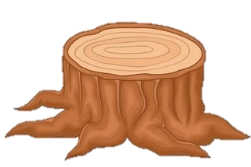 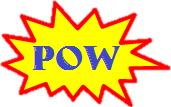 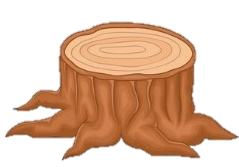 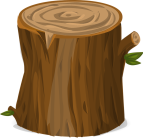 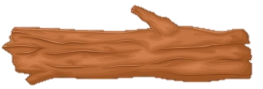 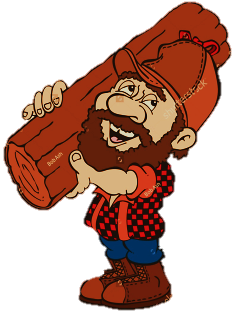 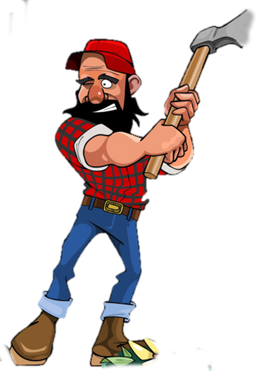 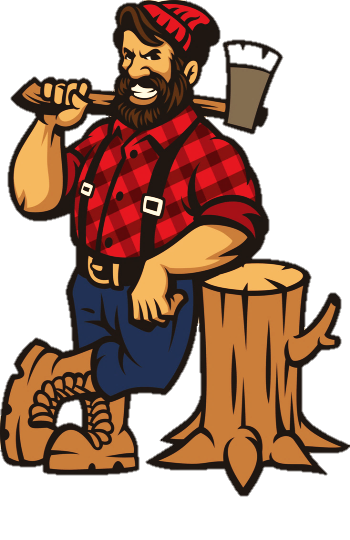 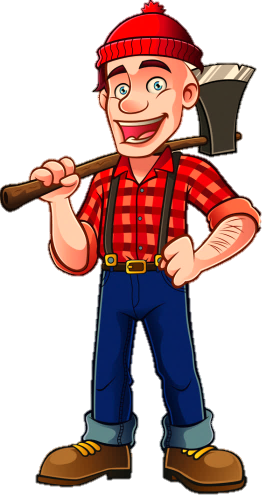 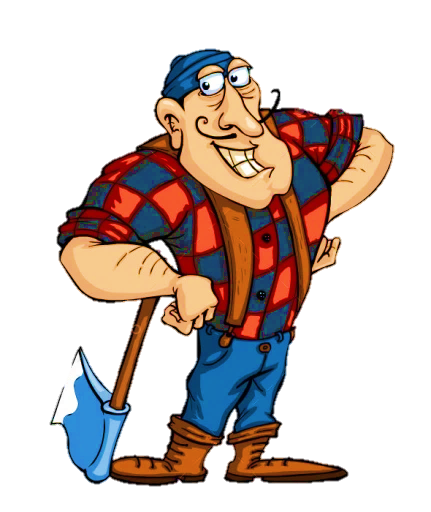 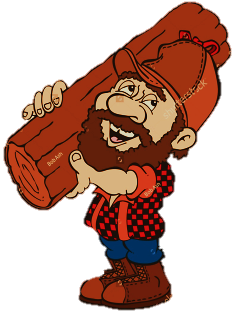 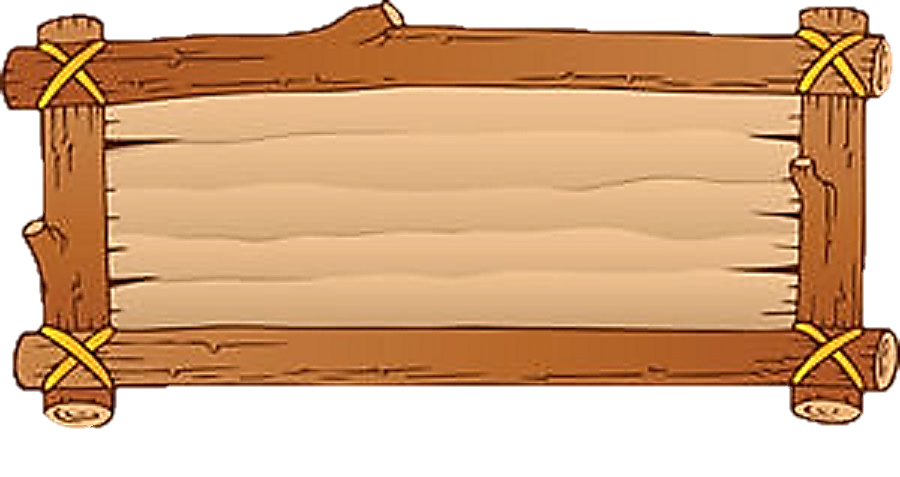 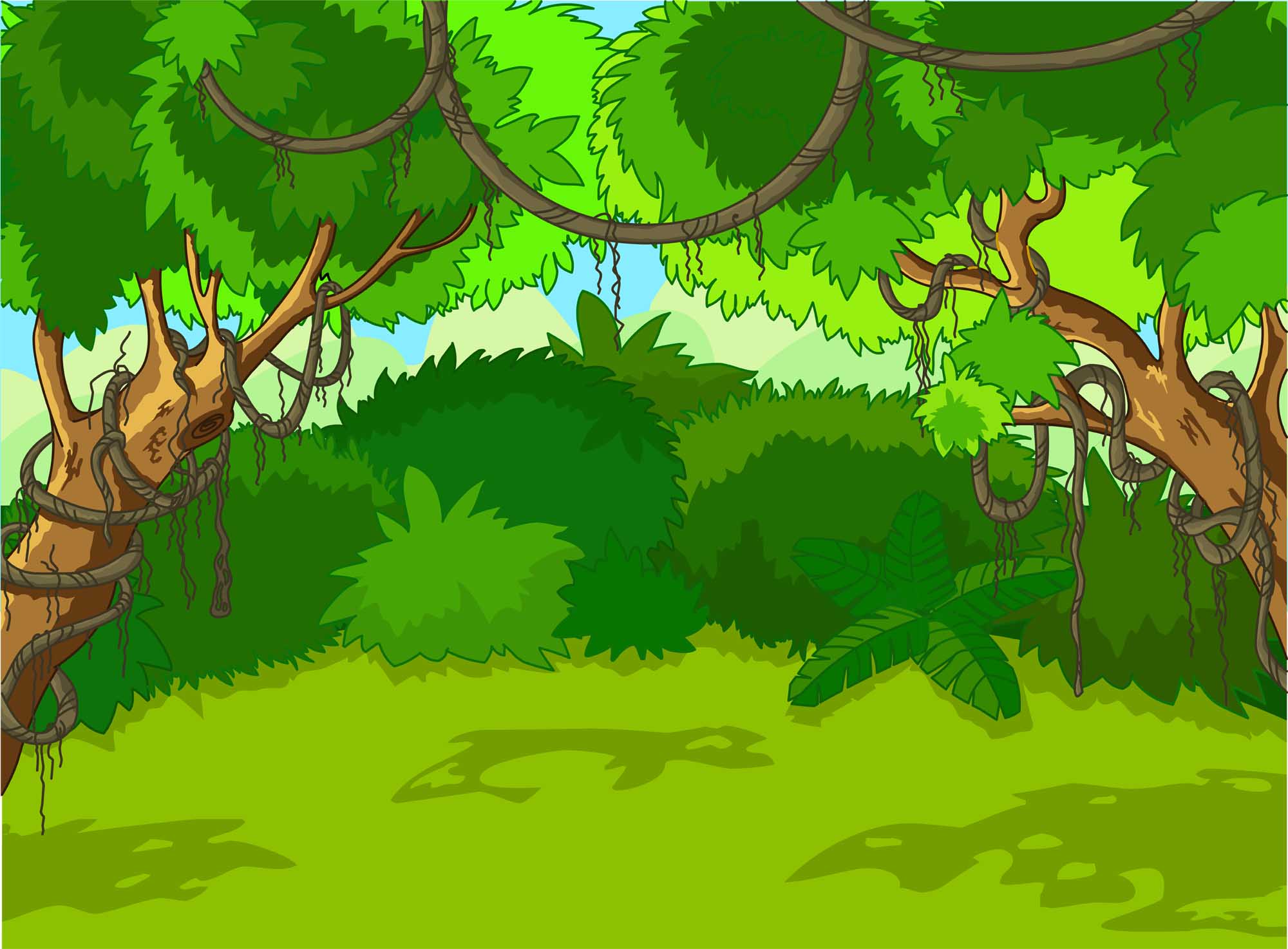 18 – 9 = ?
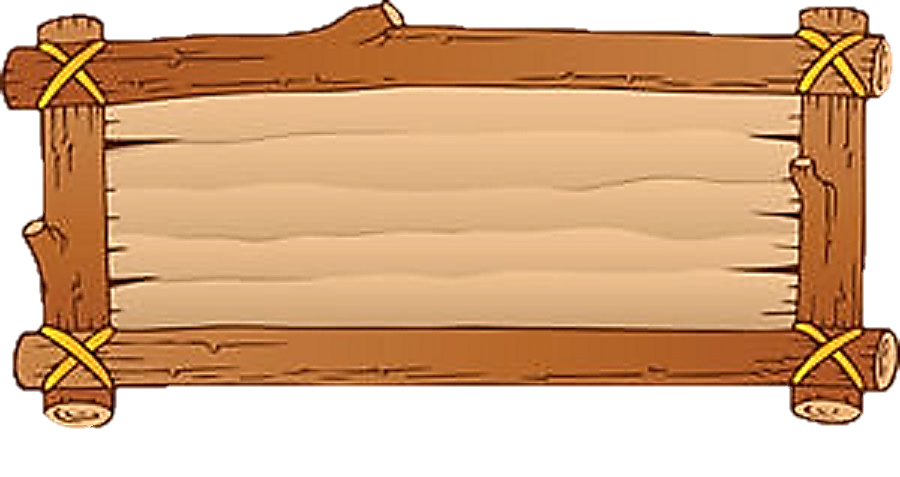 9
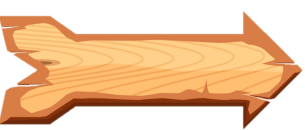 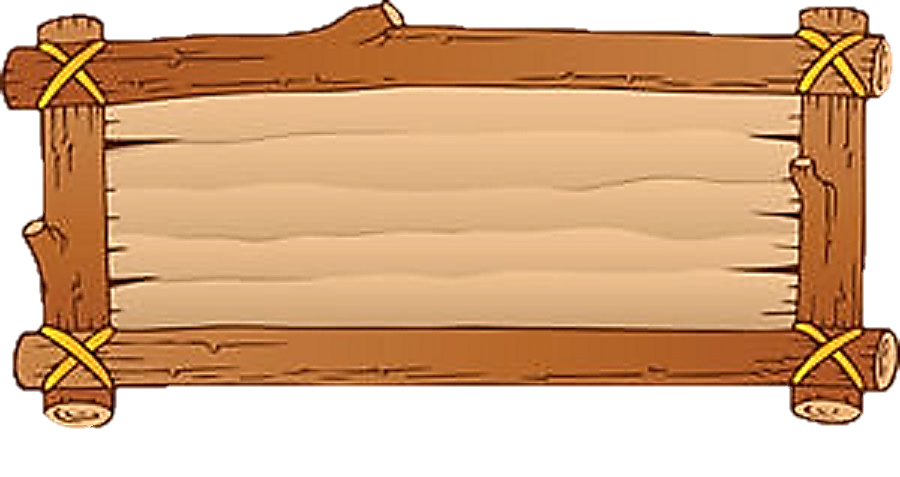 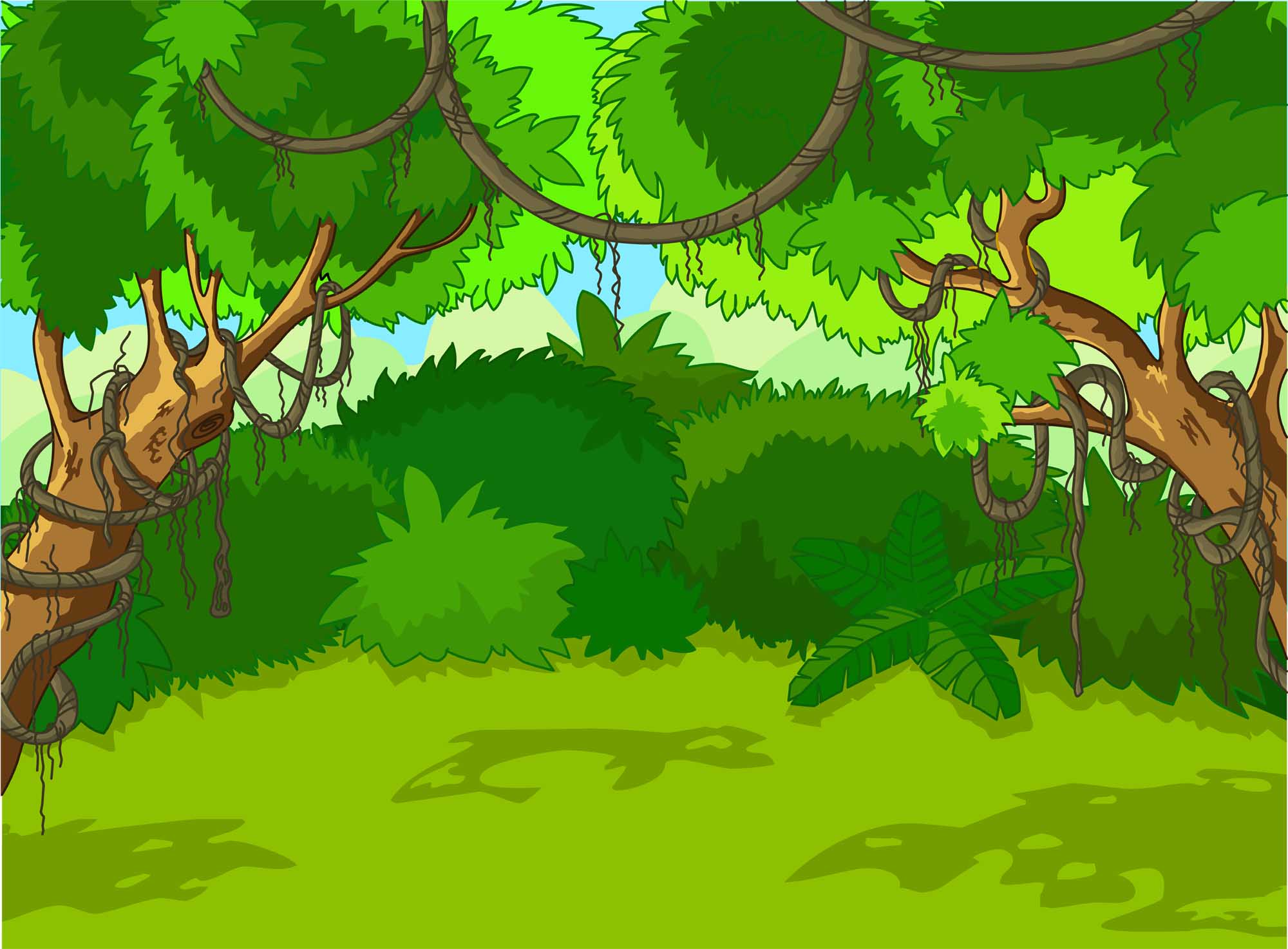 15 – 7 = ?
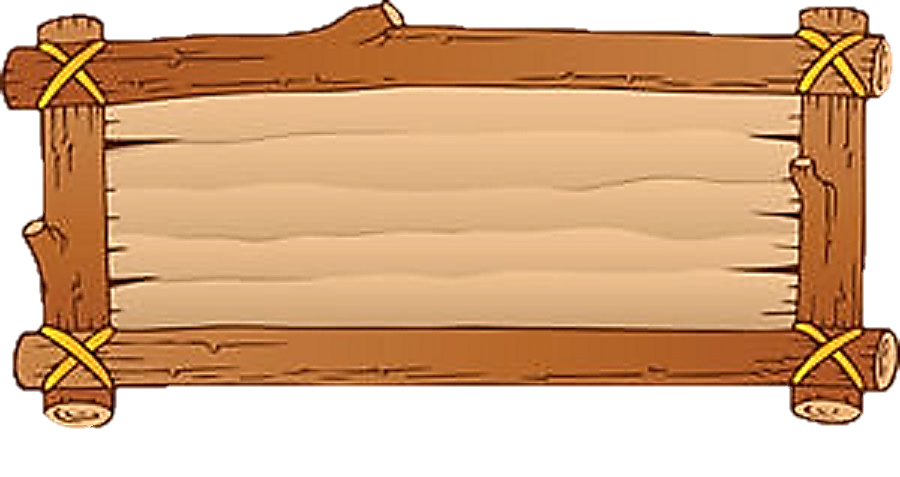 8
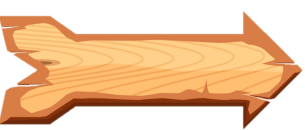 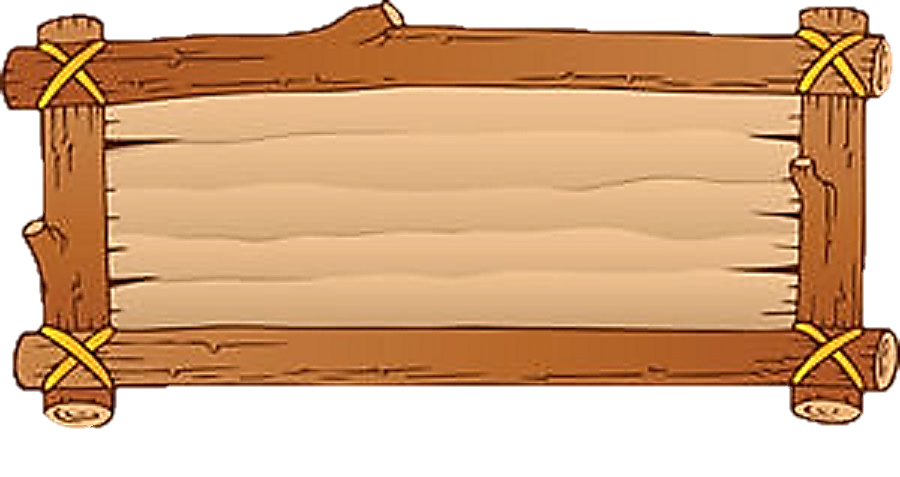 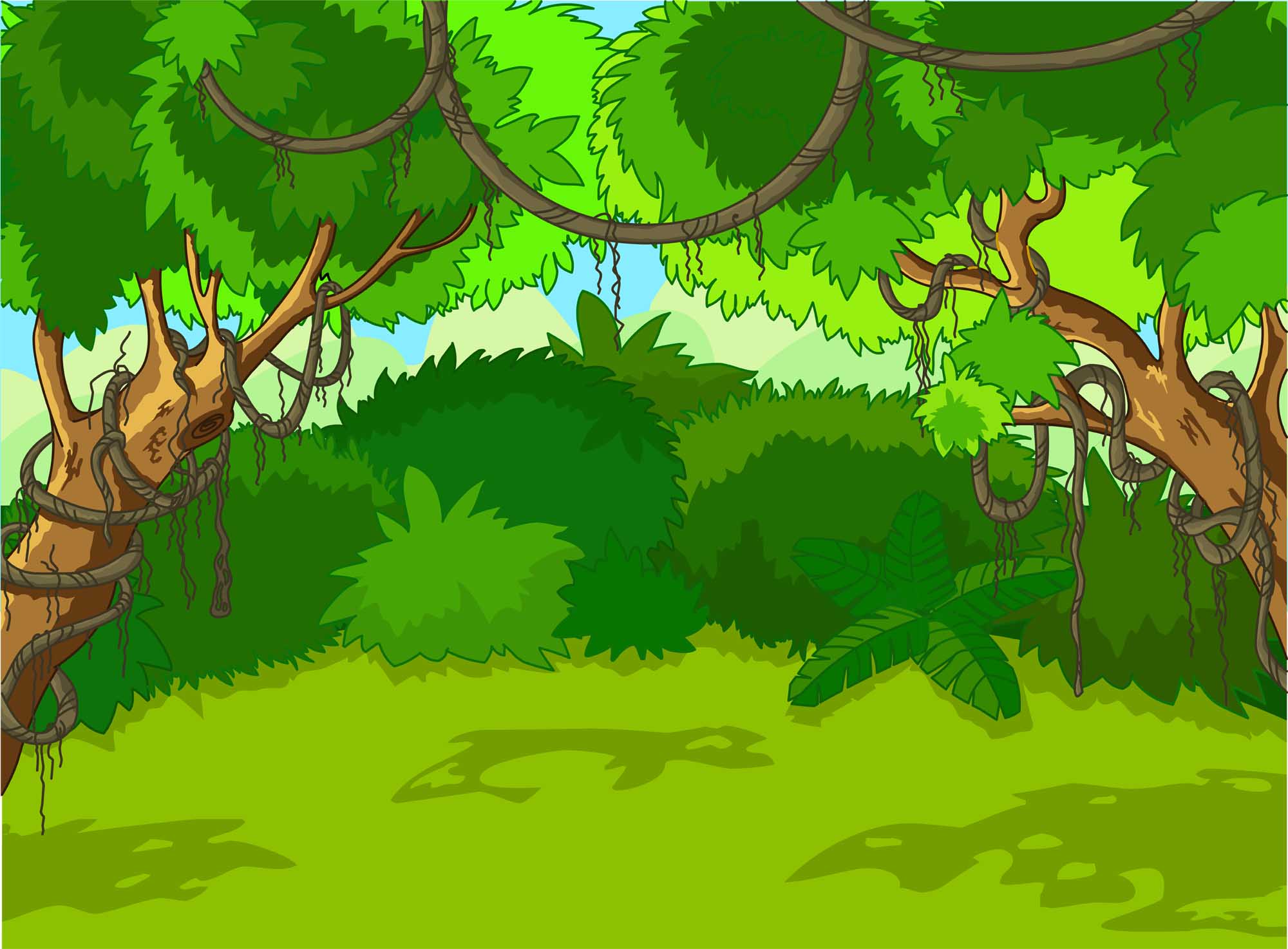 16 – 8 = ?
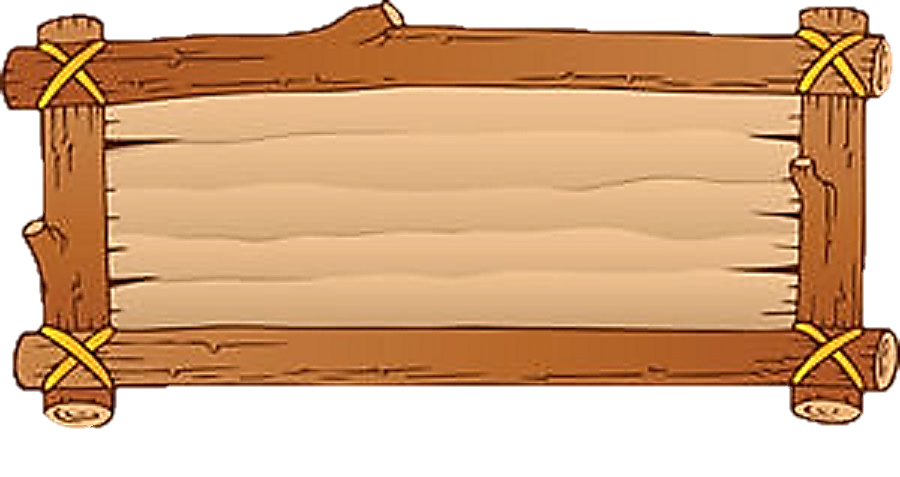 8
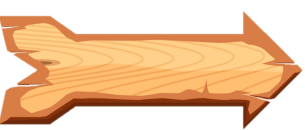 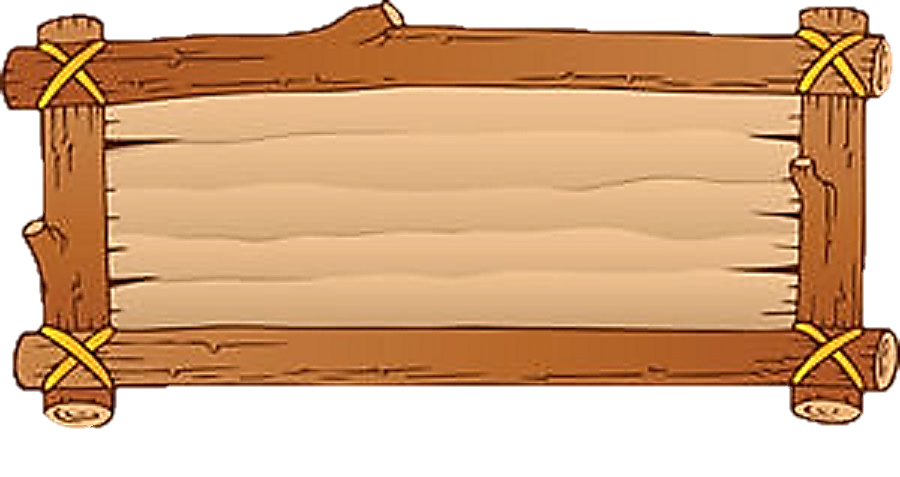 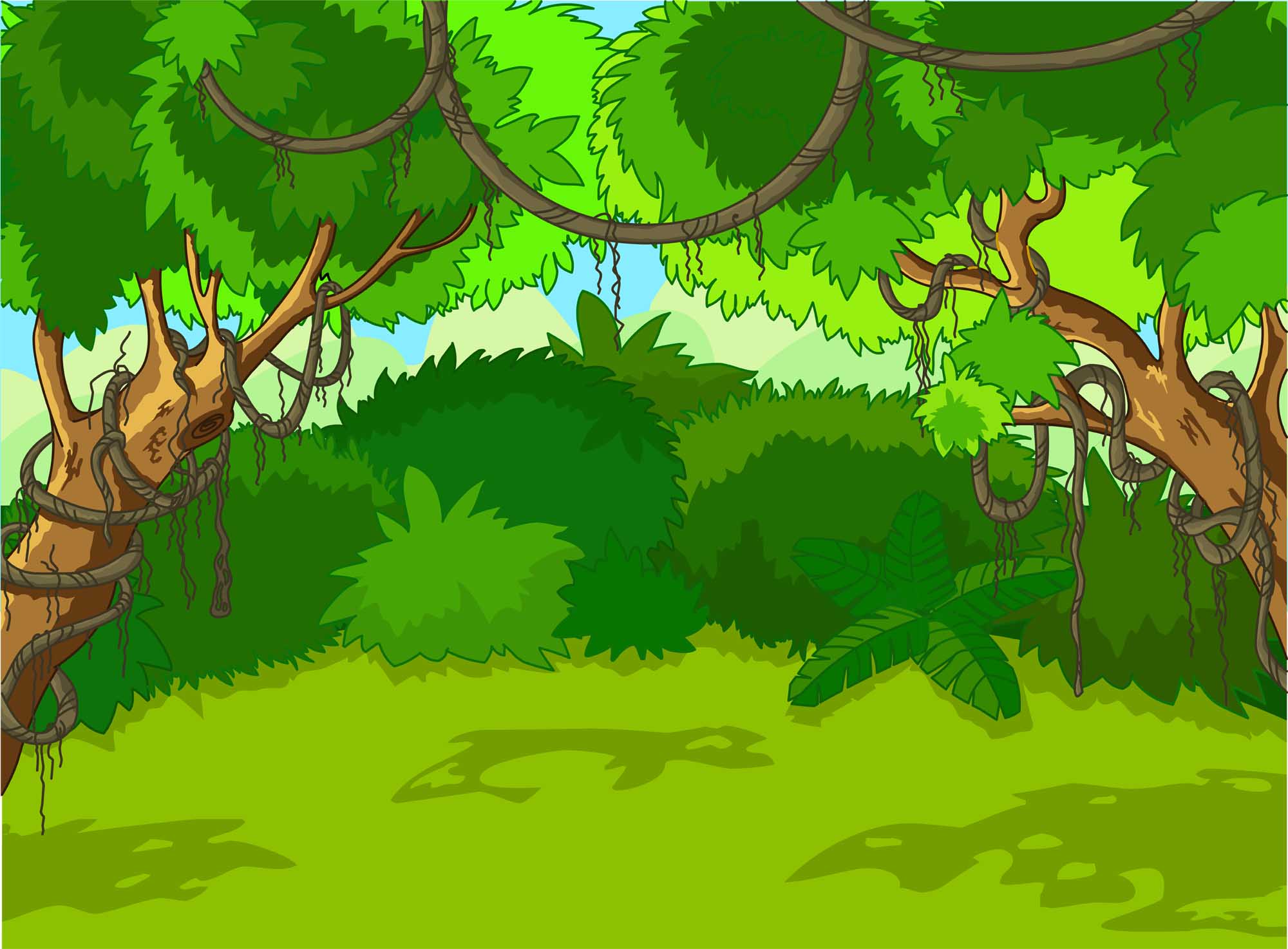 14 – 6 = ?
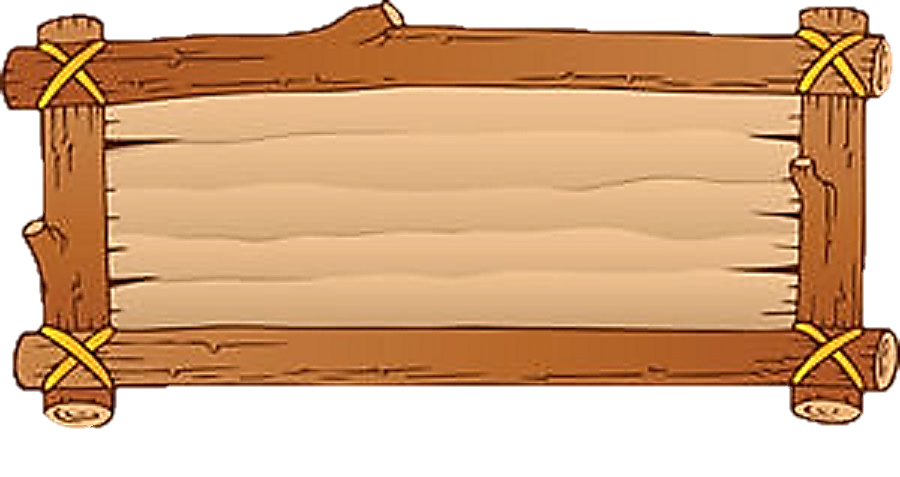 8
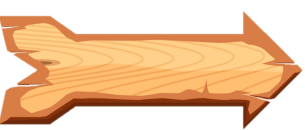 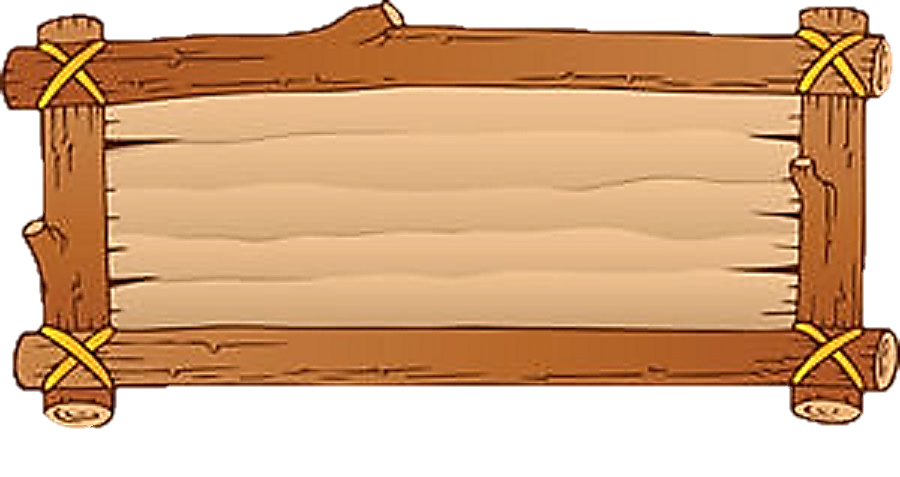 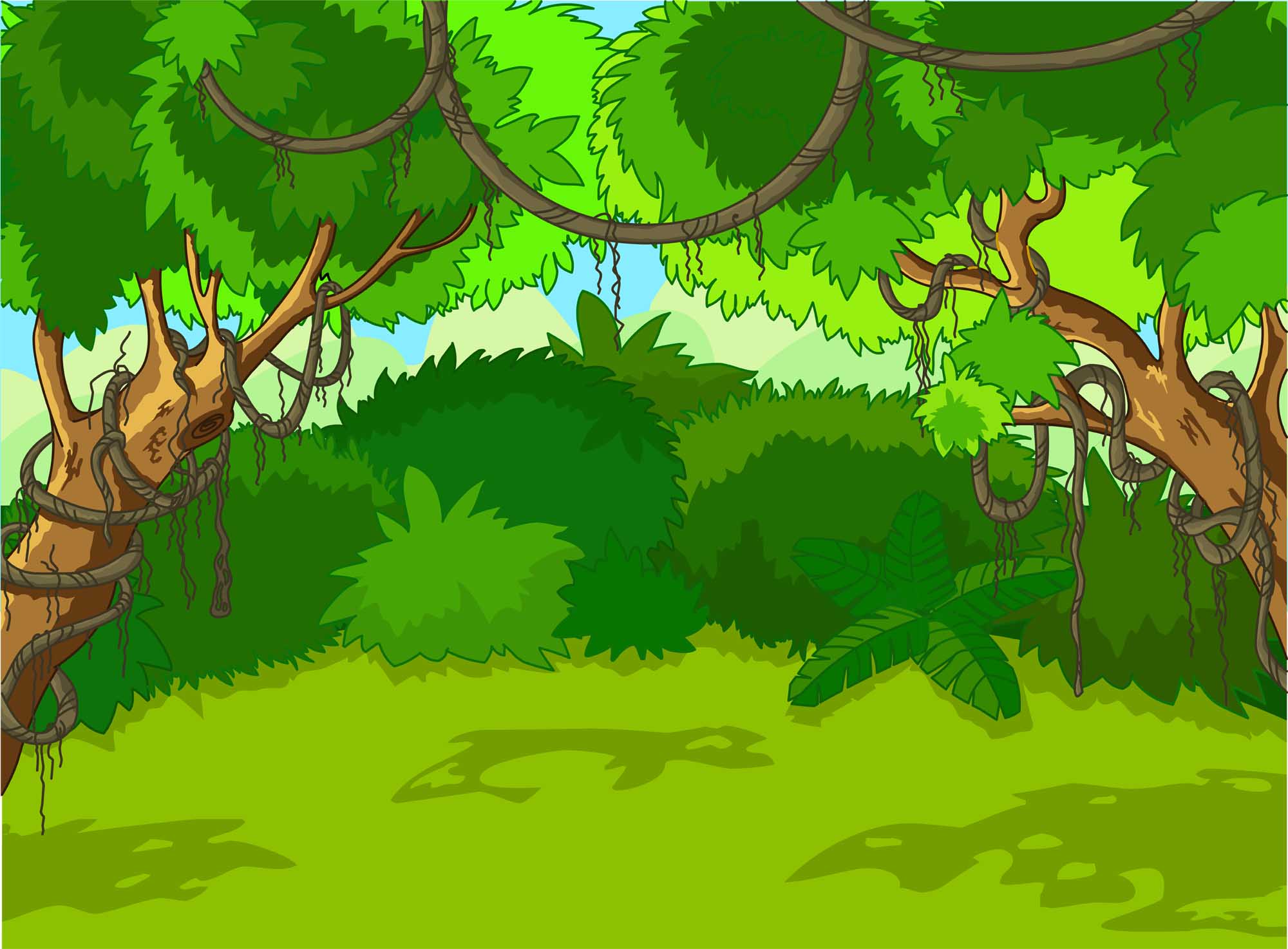 12 – 7 = ?
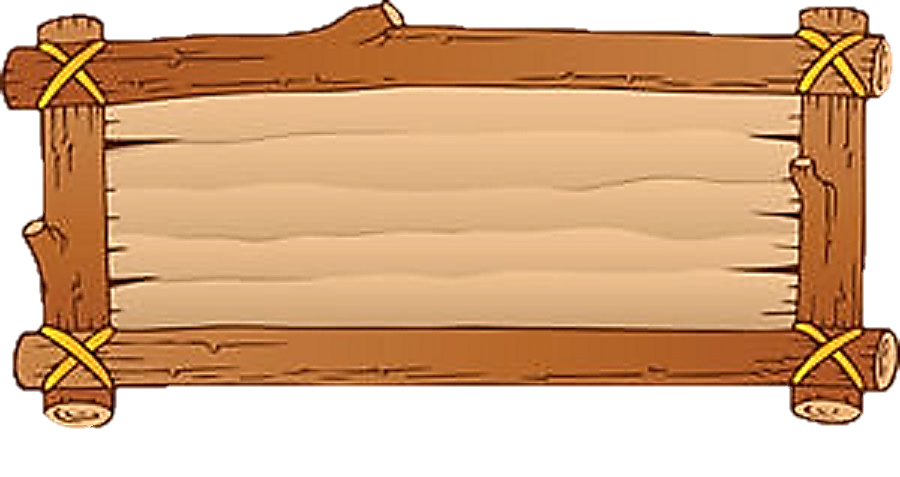 5
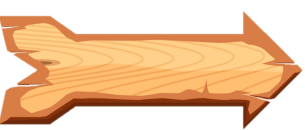 CHỦ ĐỀ 4
PHÉP CỘNG, PHÉP TRỪ (CÓ NHỚ) TRONG PHẠM VI 100
BÀI 23: PHÉP TRỪ (CÓ NHỚ) SỐ CÓ HAI CHỮ SỐ VỚI SỐ CÓ HAI CHỮ SỐ
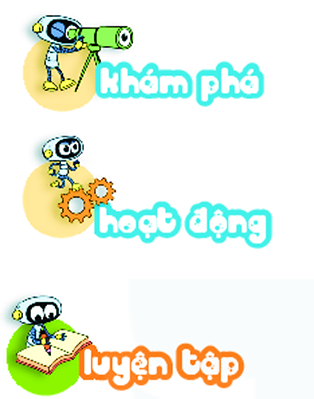 Anh gùi nhiều hơn em bao nhiêu bắp ngô?
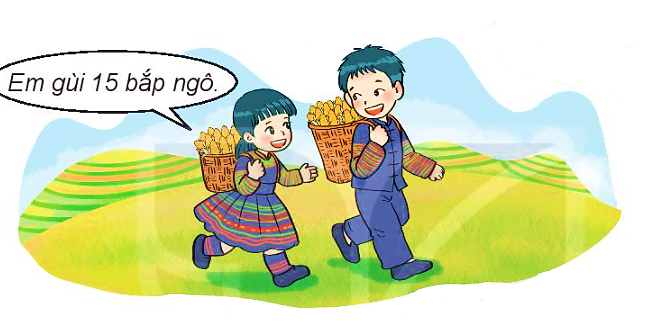 Em gùi 15 bắp ngô.
42 – 15 = ?
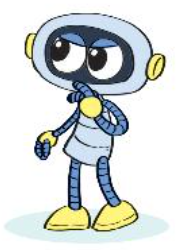 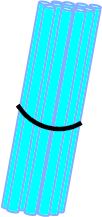 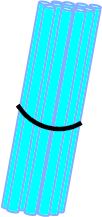 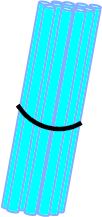 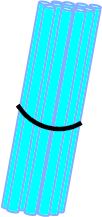 Anh gùi 42 bắp ngô.
2 không trừ được 5, lấy 12 trừ 5 bằng 7, viết 7, nhớ 1
4 trừ 1 bằng 3, 3 trừ 1 bằng 2, viết 2
42
–
15
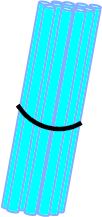 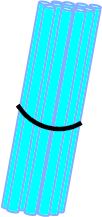 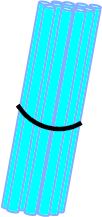 2
7
42 – 15 = 27
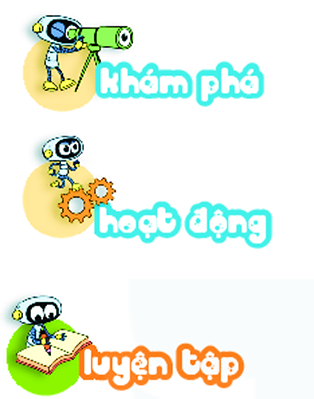 1
Tính.
60
28
72
19
93
46
41
32
–
–
–
–
9
47
32
53
2
Đặt tính rồi tính.
80 – 43
54 – 16
72 – 27
63 – 36
63
36
72
27
54
16
80
43
–
–
–
–
45
38
37
27
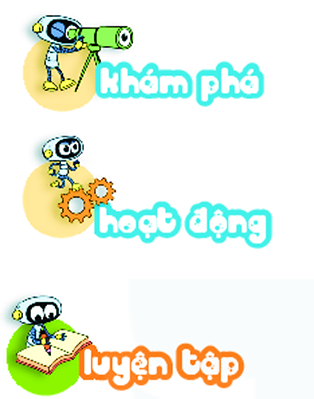 3
Trên cây khế có 90 quả. Chim thần đã ăn mất 24 quả. Hỏi trên cây còn lại bao nhiêu quả khế?
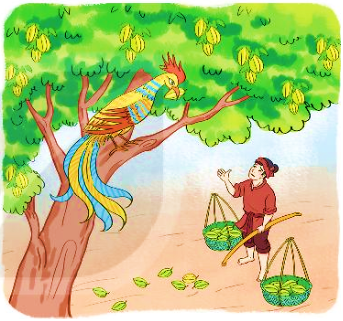 Bài giải
Trên cây còn lại số quả khế là:
90 – 24 = 66 (quả)
Đáp số: 66 quả khế.
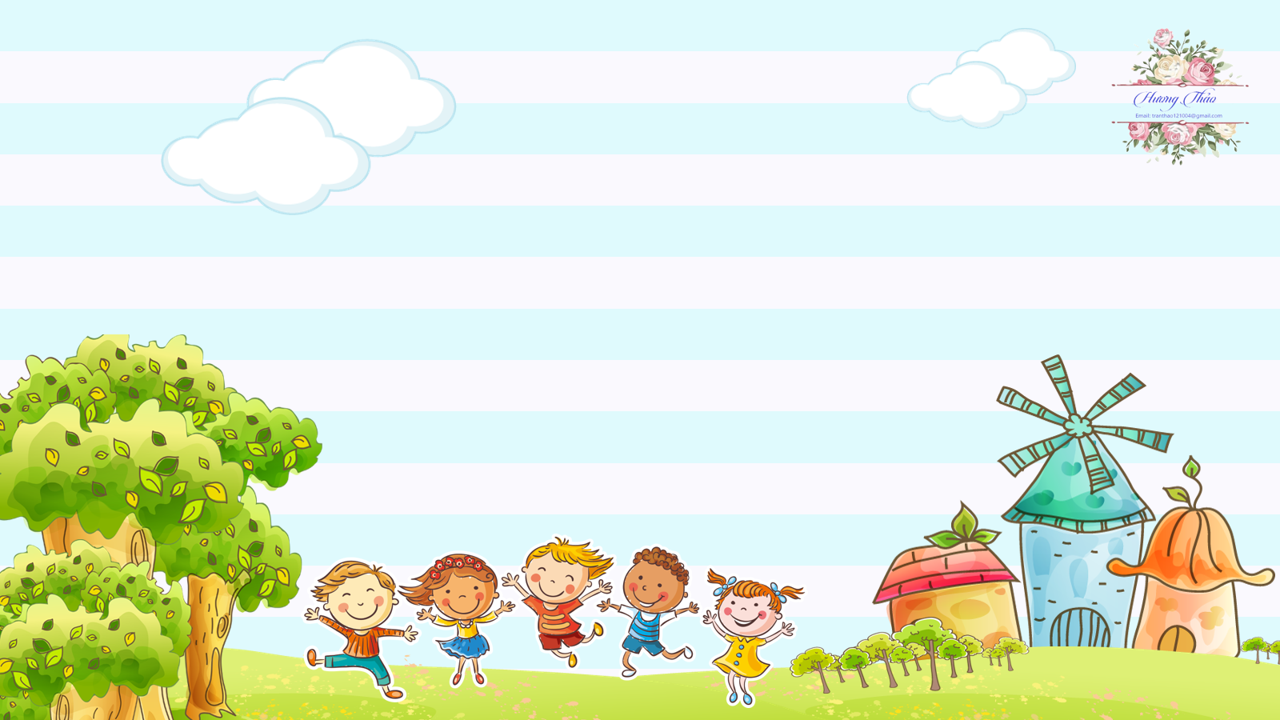 CỦNG CỐ, DẶN DÒ